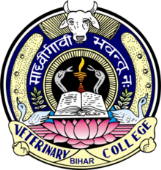 Department of Veterinary Medicine
Bihar Veterinary College, BASU, Patna
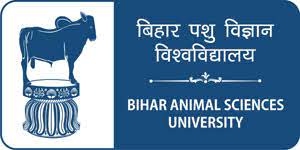 Fever/Pyrexia
Dr Mritunjay Kumar
Associate Professor
Department of Veterinary Medicine
VMD, BVC, BASU, Patna
Fever/Pyrexia
Pyrexia derived its origin from Greek word ‘Pyros’- fire or burning heat
Fever is a combination of hyperthermia and infection or inflammation that results from an elevated set point of temperature regulation
Fever is elevation of body temperature above that normally maintained by an animal and is regardless of the effects of ambient condition on the body temperature
 A short term increase in body temperature can help the body to fight against illness
Etiology
1. Septic fevers- Infection with bacteria, viruses, protozoa or fungi 
2. Aseptic fevers- Due to non-infectious conditions
3. Chemical fevers- Injection of foreign protein, intake of dinitrophenols
4. Surgical fever- Breakdown of tissue and blood
5. Fever of Unknown Origin (FUO)
 Exact etiology of fever is not identified in farm and companion animal
In animals with fever of unknown origin, attempts should be made to find the etiology based of detail clinical examination of animal
Pathogenesis
Most of the fever are mediated through endogenous pyrogens produced by granulocytes, monocytes and macrophages
Mostly produced from monocytes (monokines)  and to lesser extent by lymphocytes (lymphokines)-commonly referred as cytokines
IL-1 produced by monocyte and macrophages is the most important and best known endogenous pyrogens
Febrile response is initially caused by the introduction of exogenous pyrogen like bacteria, viruses, bacterial endotoxins, Ag-Ab complexes
The LPS of gram-negative bacteria is the most potent exogenous pyrogens
IL-1 initiates fever by inducing an abrupt increase in the PG 
Prostaglandin (especially PGE2) produced in anterior pituitary  is mediator between endogenous pyrogens and hypothalamus
The increased  PG levels in hypothalamus raise the thermostatic set point and trigger the mechanism of heat conservation (vasoconstriction) and heat production (shivering thermogenesis) until the blood and core body temperature are elevated to match the hypothalamic set point
Pathogenesis
Microbial toxin
Cyclic AMP
Clinical Findings
It is cumulative results of hyperthermia and infection or inflammation
Clinical findings can be explained based on different stages and types of fever
Stages of fever
Increment or chill: 
Prevention of heat loss and increased production of heat
Cutaneous vasoconstriction
Coldness and dryness of the skin
Absence of sweating
Reduced respiration
Muscular shivering
Cold extremities
Elevated rectal temperature
Diminished urine formation
2. Stage of fastigium or period of constant temperature
In this stage, the mechanisms of heat dissipation and production return to normal
Cutaneous vasodilatation causes flushing of the skin and mucosae, sweating occur and diuresis develops
3. Stage of decrement or fever defervescence
In this stage body temperature become normal when the effect of the pyrogenic substance is removed
Vasodilatation, sweating and muscle flaccidity are marked and the body temperature declines
Reduction in plasma zinc and plasma total iron concentrations
Type of fever
Based on pattern
Simple fever (Febris simplica): Temperature does not touch the normal limit in 24 hours and variation of temperature does not exceeds 10C in 24 hours e.g. labour pneumonia
Continuous fever (Febris continua/sustained fever): Fever without significant diurnal variation e.g. typhoid fever
Intermittent fever (febris intermittens): There is an interval where temperature is elevated for several hours to few day (2-3 days) followed by an interval when temperature drop back to normal. Eg. Equine infectious anaemia, malaria, kala-azar, pyaemia etc
Remittent fever (Febris remittens): The temperature remains above normal throughout  the day and fluctuates more than 10C in 24 hours. E.g. Infective endocarditis, septicaemia, bronchopneumonia, urinary tract infection
Biphasic fever: This type of fever consisting of initial rise, a fall and a secondary rise. E. g. CD, strangle, swine erysipelas
Undulant fever: The fever is typically undulant, rising and falling like a wave. E.g. Human brucellosis
Atypical or irregular fever: In this  fever has got no definite character (definite pattern)
Transient fever: In this temperature subsides within about 24 hours after its development. E. g. Ephemeral fever
Periodic fever: Periodic elevation of body temperature is noticed
Sthenic fever: High rise of body temperature is accompanied with strong bounding pulse and usually associated with inflammation. E.g. Acute laminitis in horse
Asthenic fever: High rise of body temperature accompanied with weak but quick pulse. E. g Pulmonary tuberculosis
Based on onset and duration
Acute fever: Sudden sharp increase in body temperature to the level of 1040F. 
Mainly noticed in inflammatory condition of infectious origin. E.g. Acute peritonitis, acute pneumonia
Sub-acute fever: Temperature does not go too high and remain within range of 1030F.
Mainly noticed in mild inflammatory condition. E.g. Cystitis, mastitis, nephritis etc.
Chronic fever
In this temperature dose not exceed the normal range more than 1 to 20F and course is usually prolonged. E.g. Pulmonary tuberculosis, Chronic pyometra, Surra in horses etc
Based on severity 
1. Mild fever: Temperature increases above the normal range by around 20F.
2. Moderate fever: Temperature increases above the normal range by around 30F.
3. Severe fever: Temperature increases above the normal range by around 5-6 0F.
Hyperpyrexia is another term for a very high fever
Clinical Pathology
No clinic-pathological findings that are specific for fever.
Haemogram will depict alterations based on cause of fever
Wide range of tests like serological, microbiological, biopsies etc may be conducted
Necropsy findings
Based on characteristic of individual disease process
Treatment
Main objective is to identify and treat the primary disease
Antimicrobial agents: Specific anti-microbial for specific agent
Antipyretics
NSAID: Inhibit prostaglandin synthesis and thus considered as antipyretics
There are two main types of COX enzymes: COX-1 and COX-2
 Both types produce prostaglandins 
 The main function of COX-1 enzymes is to produce baseline levels of prostaglandins that activate platelets and protect the lining of the gastrointestinal tract
  COX-2 enzymes are responsible for releasing prostaglandins after infection or injury
 Prostaglandins have several different effects, one of which is to regulate inflammation
COX-2 inhibitors (Celecoxib, meloxicam, Flunixine megludine, caprofen) relieve inflammation and pain with less adverse gastrointestinal effects than NSAIDs that inhibit both COX-1 and COX-2 enzymes
Multiple choice questions
Q.1. Fever is the combination of 
Hyperthermia  b) Infection c) Inflammation  d) All of these
Q.2. Exact etiology of fever is not identified in 
Septic fever b) Chemical fever c) Both  d) Fever of unknown origin
Q.3. Best known endogenous pyrogen is
IL-1  b) IL-6   c) IL-12   d) All of these
Q.4. Most potent exogenous pyrogens
LPS  b) Polysaccharide c) Both  d) None of these
Q.5. Mediators between endogenous pyrogens and hypothalamus
PG  b) PGE2   c) IL-1   d) IL-6
Q.6. Stage of defervescence is characterize by
Vasodilatation   b) Sweating   c) Muscle flaccidity    d) All of these
Q.7. Biphasic fever present in
Canine distemper b) Strangle c) Both d) None of these
Q.8. COX-2 inhibitor NSAID commonly used 
a) Celecoxib b)Meloxicam c) Flunixine megludine d) All of these
Thanks